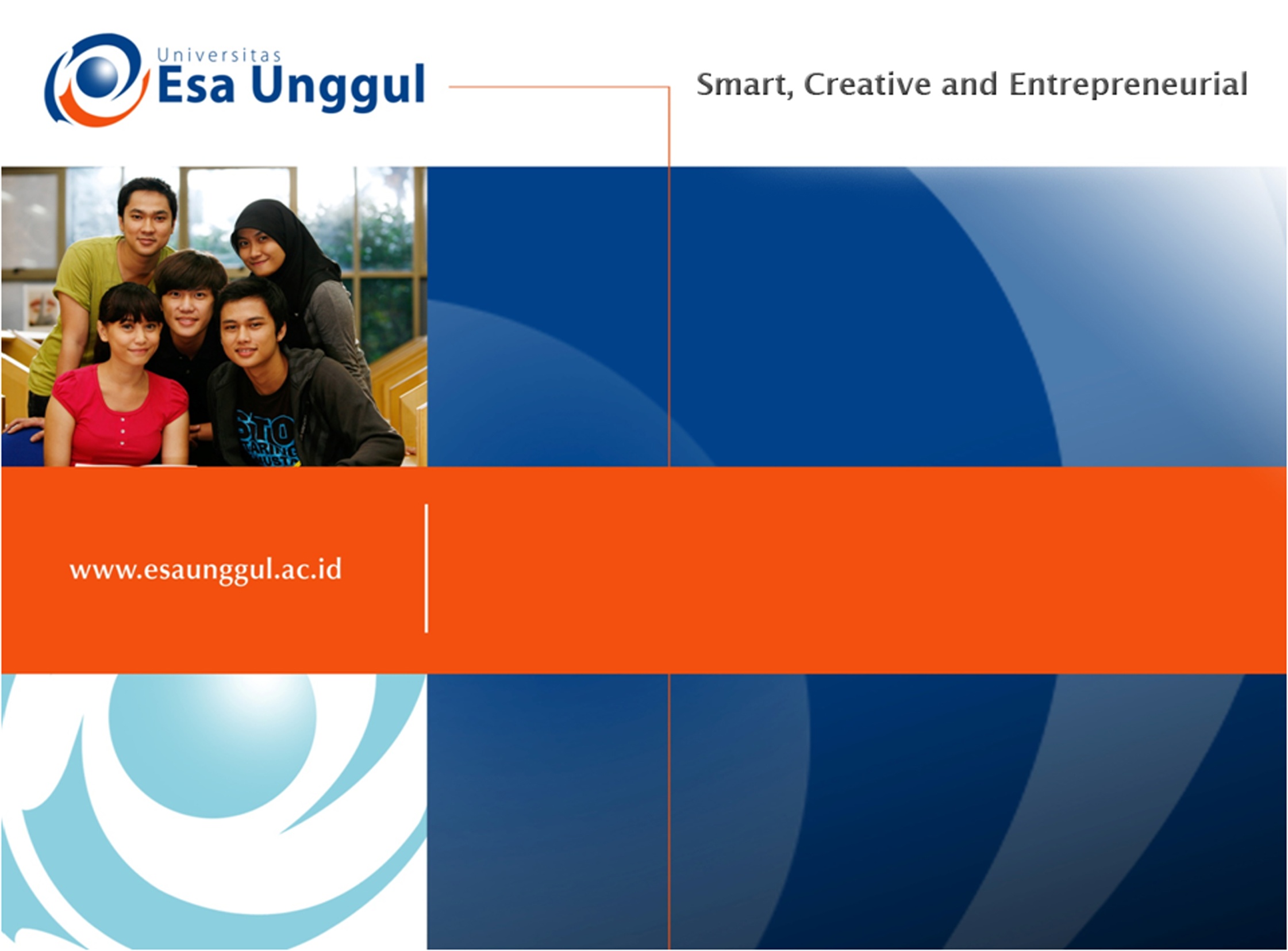 QUIZ 1
PERTEMUAN 7
AGUNG MULYO WIDODO DAN HOLDER S. 
TEKNIK INFORMATIKA FAKULTAS ILMU KOMPUTER
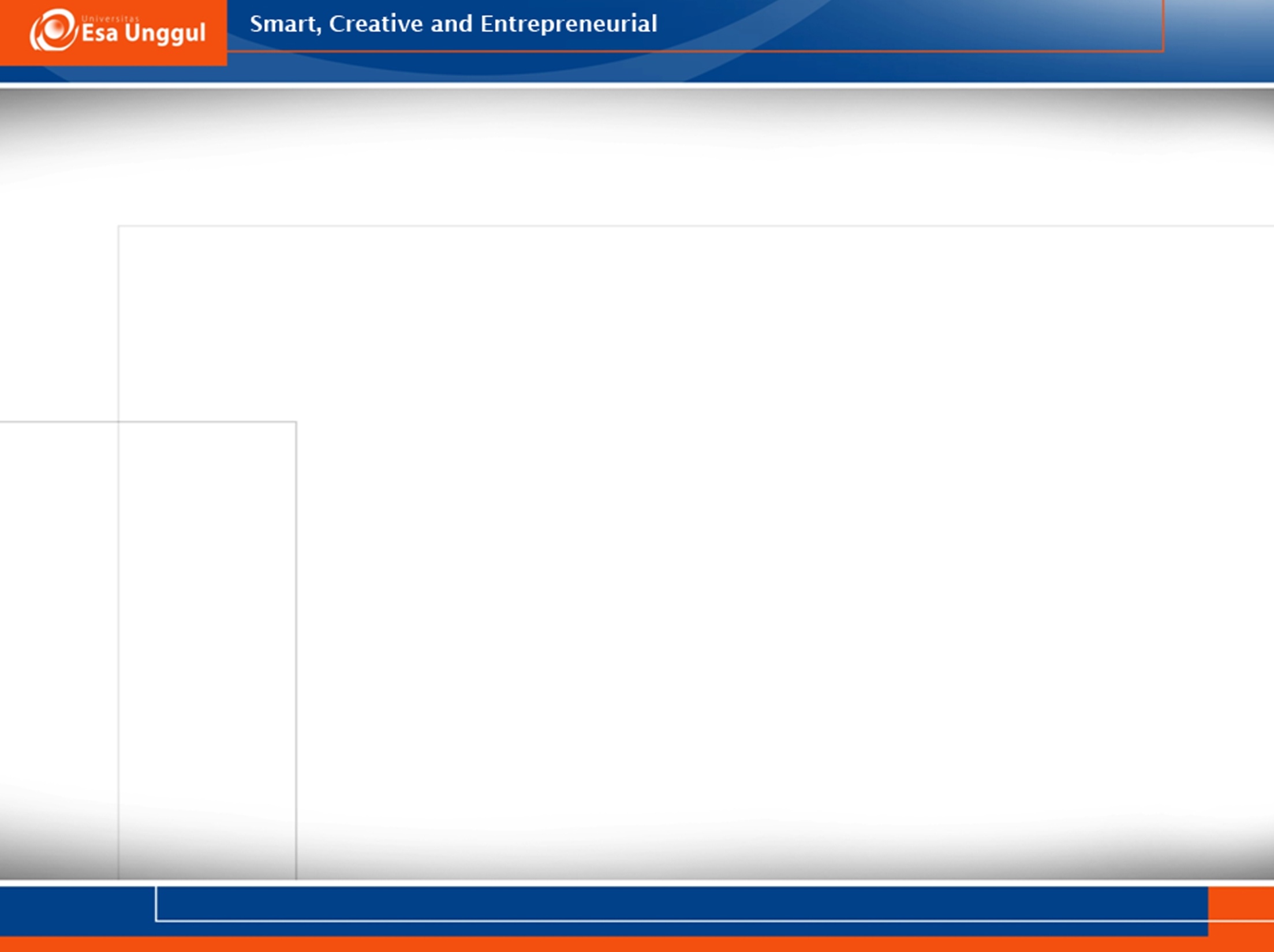 KEMAMPUAN AKHIR YANG DIHARAPKAN
Mahasiswa mampu menguasai review konsep cryptography, enkripsi dan dekripsi, algoritm cryptography moder, DES, AES dan RSA
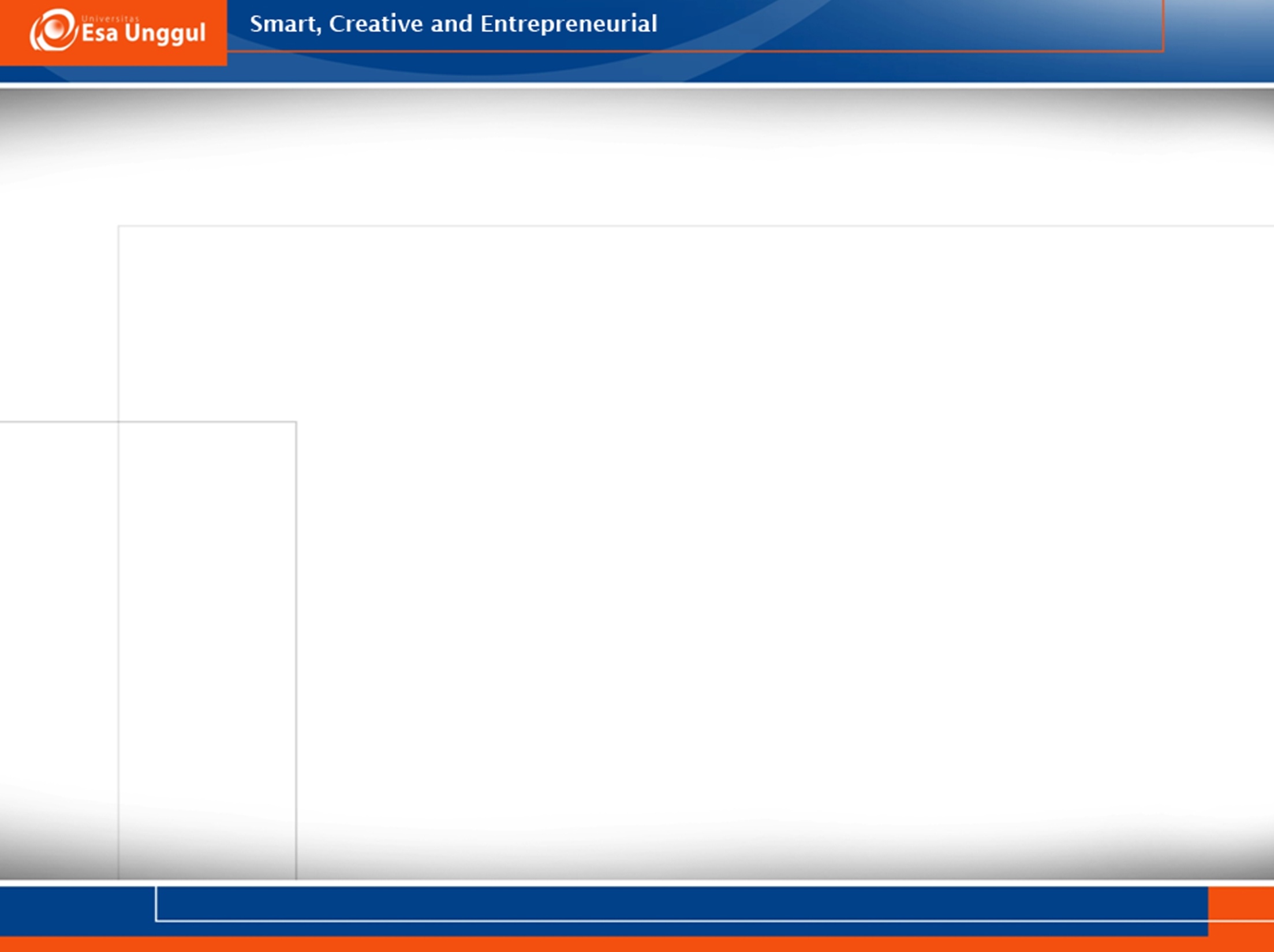 Terima kasih